Understanding the sources of illicit alcohol can lead to effective solutions
WCO Knowledge Academy
July 3, 2014
Lance Hastings
Head of Regulatory & Tax Affairs
SABMiller plc
Perspective of global brewers
Global Brewers InitiativeTo lead the responsible advancement of beer interests on a global scale, delivering local benefit to our markets of operation and a global platform for sustainable, profitable category growth.
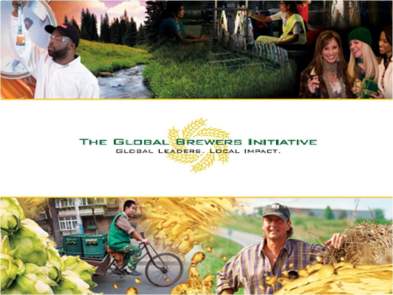 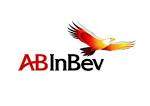 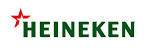 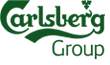 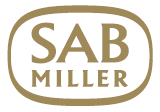 2
Understanding the sources of illicit trade
Three pillars support effective engagement
RESEARCH
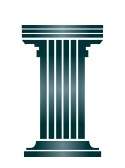 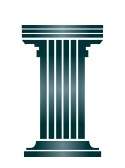 SOURCE
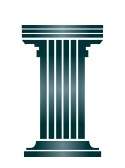 SOLUTIONS
3
Understanding the sources of illicit trade
Research regarding the illicit trade of alcohol is a vital input for effective management

Supply-side focus can be more appropriate when sources are more industrialised or commercial

Demand-side studies can provide critical insights particularly in less developed markets when the illicit trade is more localised
RESEARCH
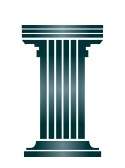 4
Understanding the sources of illicit trade
Counterfeit
Smuggled
Tax Avoidance
Non-conformed products
Other


Our research shows that each market has a unique profile
SOURCE
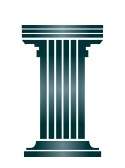 5
Understanding the sources of illicit trade
One region with many variances
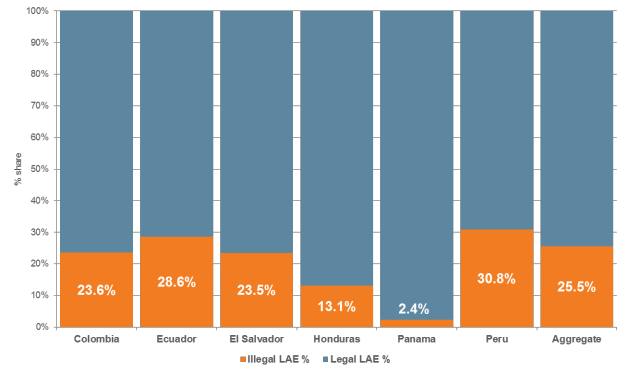 SOURCE
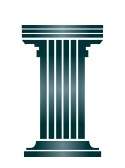 6
Understanding the sources of illicit trade
Colombia
SOURCE
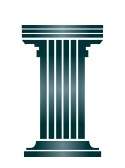 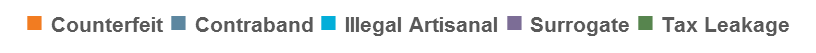 7
Understanding the sources of illicit trade
Targeted
Proportionate
Effective
Least burdensome to legitimate businesses
SOLUTIONS
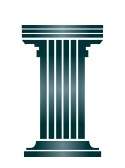 8
Understanding the sources of illicit trade
A critical success factor in dealing with illicit trade of alcohol is a broad, comprehensive coalition of stakeholders that are focussed on appropriate solutions based on robust data and analysis.

This is particularly important for goods that are designed for human consumption or contact (ie food, beverage, cosmetics and pharmaceuticals)
SOLUTIONS
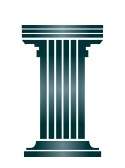 9
Thank you
Lance HastingsHead of Regulatory & Tax Affairs
Lance.Hastings@sabmiller.com
m	+44 (0) 7423 524 655